Bridges
TED 316 – Structural Design
Bridges
A bridge is a structure built to span physical obstacles such as a body of water, valley, or road, for the purpose of providing passage over the obstacle. (Wikipedia)
[Speaker Notes: Dead loads are static forces that are relatively constant for an extended time. They can be in tensile or compression. The term can refer to a laboratory test method or to the normal usage of a material or structure.

Live loads are usually unstable or moving loads. These dynamic loads may involve considerations such as impact, momentum, vibration, slosh dynamics of fluids, fatigue, etc.]
Bridge – design influences
Nature of the terrain where the bridge is constructed
Length of span
Banks of area to be spanned
Height requirements under span
Variations in river levels
[Speaker Notes: A load combination results when more than one load type acts on the structure. Design codes usually specify a variety of load combinations together with Load factors (weightings) for each load type in order to ensure the safety of the structure under different maximum expected loading scenarios. For example, in designing a staircase, a dead load factor may be 1.2 times the weight of the structure, and a live load factor may be 1.6 times the maximum expected live load. These two "factored loads" are combined (added) to determine the "required strength" of the staircase.
The reason for the disparity between factors for dead load and live load, and thus the reason the loads are initially categorized as dead or live is because while it is not unreasonable to expect a large number of people ascending the staircase at once, it is less likely that the structure will experience much change in its permanent load.]
Bridge – design influences
Material available to make it
Specialized labor available
Funds available to build it
Traffic during construction and expected after completion
Aesthetic considerations
Early bridges
First  bridges made by nature
First man-made bridges made of logs, planks and later stones.
The Arkadiko bridge in 
    Greece (13th century BC), 
    one of the oldest arch
    bridges in existence
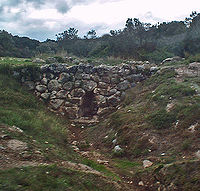 [Speaker Notes: The first bridges were made by nature itself — as simple as a log fallen across a stream or stones in the river. The first bridges made by humans were probably spans of cut wooden logs or planks and eventually stones, using a simple support and crossbeam arrangement. Some early Americans used trees or bamboo poles to cross small caverns or wells to get from one place to another. A common form of lashing sticks, logs, and deciduous branches together involved the use of long reeds or other harvested fibers woven together to form a connective rope capable of binding and holding together the materials used in early bridges.
The Arkadiko Bridge is one of four Mycenaean corbel arch bridges part of a former network of roads, designed to accommodate chariots, between Tiryns to Epidauros in the Peloponnese, in Greece. Dating to the Greek Bronze Age (13th century BC), it is one of the oldest arch bridges still in existence and use. Several intact arched stone bridges from the Hellenistic era can be found in the Peloponnese in southern Greece[2]
The greatest bridge builders of antiquity were the ancient Romans.[3] The Romans built arch bridges and aqueducts that could stand in conditions that would damage or destroy earlier designs. Some stand today.[4] An example is the Alcántara Bridge, built over the river Tagus, in Spain. The Romans also used cement, which reduced the variation of strength found in natural stone.[5] One type of cement, called pozzolana, consisted of water, lime, sand, and volcanic rock. Brick and mortar bridges were built after the Roman era, as the technology for cement was lost then later rediscovered.
The Arthashastra of Kautilya mentions the construction of dams and bridges.[6] A Mauryan bridge near Girnar was surveyed by James Princep.[7] The bridge was swept away during a flood, and later repaired by Puspagupta, the chief architect of emperor Chandragupta I.[7] The bridge also fell under the care of the Yavana Tushaspa, and the Satrap Rudra Daman.[7] The use of stronger bridges using plaited bamboo and iron chain was visible in India by about the 4th century.[8] A number of bridges, both for military and commercial purposes, were constructed by the Mughal administration in India.[9]
Although large Chinese bridges of wooden construction existed at the time of the Warring States, the oldest surviving stone bridge in China is the Zhaozhou Bridge, built from 595 to 605 AD during the Sui Dynasty. This bridge is also historically significant as it is the world's oldest open-spandrel stone segmental arch bridge. European segmental arch bridges date back to at least the Alconétar Bridge (approximately 2nd century AD), while the enormous Roman era Trajan's Bridge (105 AD) featured open-spandrel segmental arches in wooden construction.
Rope bridges, a simple type of suspension bridge, were used by the Inca civilization in the Andes mountains of South America, just prior to European colonization in the 16th century.
During the 18th century there were many innovations in the design of timber bridges by Hans Ulrich, Johannes Grubenmann, and others. The first book on bridge engineering was written by Hubert Gautier in 1716. A major breakthrough in bridge technology came with the erection of the Iron Bridge in Coalbrookdale, England in 1779. It used cast iron for the first time as arches to cross the river Severn.
With the Industrial Revolution in the 19th century, truss systems of wrought iron were developed for larger bridges, but iron did not have the tensile strength to support large loads. With the advent of steel, which has a high tensile strength, much larger bridges were built, many using the ideas of Gustave Eiffel.
In 1927 welding pioneer Stefan Bryła designed the first welded road bridge in the world, which was later built across the river Słudwia Maurzyce near Łowicz, Poland in 1929. In 1995, the American Welding Society presented the Historic Welded Structure Award for the bridge to Poland.]
Bridge types
Six major types
Beam
Cantilever
Arch
Suspension
Cable-stayed
Truss
[Speaker Notes: There are six main types of bridges: beam bridges, cantilever bridges, arch bridges, suspension bridges, cable-stayed bridges and truss bridges.]
Beam bridges
Horizontal beams supported at each ends by abutments
Multiple spans supported by piers
Short span range
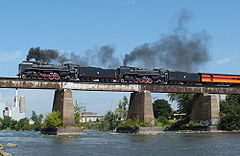 [Speaker Notes: Beam bridges
Beam bridges are horizontal beams supported at each end by abutments, hence their structural name of simply supported. When there is more than one span the intermediate supports are known as piers. The earliest beam bridges were simple logs that sat across streams and similar simple structures. In modern times, beam bridges are large box steel girder bridges. Weight on top of the beam pushes straight down on the abutments at either end of the bridge.[11] They are made up mostly of wood or metal. Beam bridge spans typically do not exceed 250 feet (76 m) long, as the strength of a span decreases with increased length. However, the main span of the Rio-Niteroi Bridge, a box girder bridge, is 300 metres (980 ft). The world's longest beam bridge is Lake Pontchartrain Causeway in southern Louisiana in the United States, at 23.83 miles (38.35 km), with individual spans of 56 feet (17 m).[12]

Beam bridges are the most simple of structural forms being supported by an abutment at each end of the deck. No moments are transferred through the support hence their structural type is known as simply supported.

The simplest beam bridge could be a slab of stone, or a plank of wood laid across a stream. Bridges designed for modern infrastructure will usually be constructed of steel or reinforced concrete, or a combination of both. The concrete used can either be reinforced, prestressed or post-tensioned.
Types of construction could include having many beams side by side with a deck across the top of them, to a main beam either side supporting a deck between them. The main beams could be I-beams, trusses, or box girders. They could be half-through, or braced across the top to create a through bridge.

Because no moments are transferred, thrust, as from an arch bridge, cannot be accommodated, so leading to innovative designs, such as lenticular trusses & bow string arches, which contain the horizontal forces within the superstructure.
Beam bridges are not limited to a single span. Some viaducts such as the Feiyunjiang Bridge in China have multiple simply supported spans supported by piers. This is opposed to viaducts using continuous spans over the piers.

Beam bridges are often only used for really short distances because, unlike truss bridges, they have no built in supports. The only supports are provided by piers.]
Cantilever bridges
Cantilever Bridge.—A structure at least one portion of which acts as an anchorage for sustaining another portion which extends beyond the supporting pier.
Built using cantilevers – typically a pair
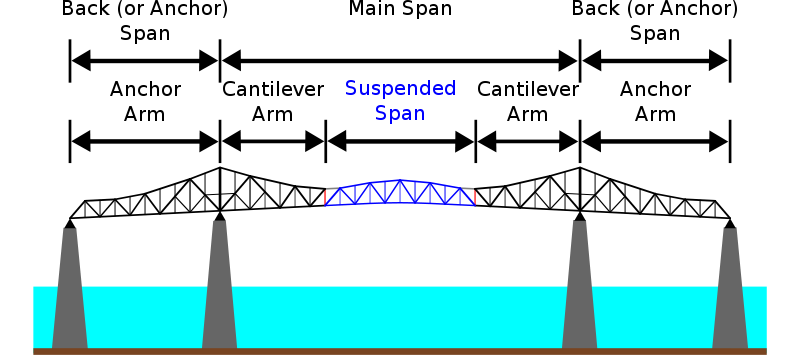 [Speaker Notes: Cantilever bridges

A simple cantilever span is formed by two cantilever arms extending from opposite sides of the obstacle to be crossed, meeting at the center. In a common variant, the suspended span, the cantilever arms do not meet in the center; instead, they support a central truss bridge which rests on the ends of the cantilever arms. The suspended span may be built off-site and lifted into place, or constructed in place using special traveling supports.

Cantilever bridges are built using cantilevers—horizontal beams supported on only one end. Most cantilever bridges use a pair of continuous spans that extend from opposite sides of the supporting piers to meet at the center of the obstacle the bridge crosses. Cantilever bridges are constructed using much the same materials & techniques as beam bridges. The difference comes in the action of the forces through the bridge. The largest cantilever bridge is the 549-metre (1,801 ft) Quebec Bridge in Quebec, Canada.

A cantilever bridge is a bridge built using cantilevers, structures that project horizontally into space, supported on only one end. For small footbridges, the cantilevers may be simple beams; however, large cantilever bridges designed to handle road or rail traffic use trusses built from structural steel, or box girders built from prestressed concrete. The steel truss cantilever bridge was a major engineering breakthrough when first put into practice, as it can span distances of over 1,500 feet (460 m), and can be more easily constructed at difficult crossings by virtue of using little or no falsework.

Origins
Engineers in the nineteenth century understood that a bridge which was continuous across multiple supports would distribute the loads among them. This would result in lower stresses in the girder or truss and meant that longer spans could be built.[1] Several nineteenth century engineers patented continuous bridges with hinge points mid-span.[2] The use of a hinge in the multi-span system presented the advantages of a statically determinate system[3] and of a bridge that could handle differential settlement of the foundations.[1] Engineers could more easily calculate the forces and stresses with a hinge in the girder.
Heinrich Gerber was one of the engineers to obtain a patent for a hinged girder (1866) and is recognized as the first to build one.[2] The Hassfurt Bridge over the Main river in Germany with a central span of 124 feet (38 meters) was completed in 1867 and is recognized as the first modern cantilever bridge.[3]
The High Bridge of Kentucky by C. Shaler Smith (1877), the Niagara Cantilever Bridge by Charles Conrad Schneider (1883) and the Poughkeepsie Bridge by John Francis O'Rourke and Pomeroy P. Dickinson (1889) were all important early uses of the cantilever design.[3] The Kentucky River Bridge spanned a gorge that was 275 feet (84 meters) deep and took full advantage of the fact that falsework, or temporary support, is not needed for the main span of a cantilever bridge.[3]
The most famous early cantilever bridge is the Forth Rail Bridge. This bridge held the record for longest span in the world for seventeen years only to be surpassed by the Quebec Bridge, still the current record holder. Benjamin Baker illustrated the structural principles of the suspended span cantilever in the photo on the left. The suspended span, where Kaichi Watanabe sits, is seen in the center. The need to resist compression of the lower chord is seen in the use of wooden poles while the tension of the upper chord is shown by the outstretched arms. The action of the outer foundations as anchors for the cantilever is visible in the placement of the counterweights.[3]]
Arch bridges
Bridge with abutments at each end shaped as a curved arch
Work by transferring loads horizontally  to abutments
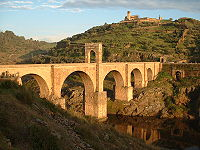 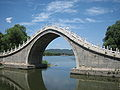 [Speaker Notes: Arch bridges
Arch bridges have abutments at each end. The earliest known arch bridges were built by the Greeks, and include the Arkadiko Bridge. The weight of the bridge is thrust into the abutments at either side. Dubai in the United Arab Emirates is currently building the Sheikh Rashid bin Saeed Crossing, which is scheduled for completion in 2012. When completed, it will be the largest arch bridge in the world.[13]

An arch bridge is a bridge with abutments at each end shaped as a curved arch. Arch bridges work by transferring the weight of the bridge and its loads partially into a horizontal thrust restrained by the abutments at either side. A viaduct (a long bridge) may be made from a series of arches, although other more economical structures are typically used today.

History
See also: List of Roman bridges, List of medieval stone bridges in Germany, and List of medieval bridges in France
The Alcántara Bridge, Spain (built 103-106 AD)
Possibly the oldest existing arch bridge is the Mycenaean Arkadiko bridge in Greece from about 1300 BC. The stone corbel arch bridge is still used by the local populace.[1] The well-preserved Hellenistic Eleutherna Bridge has a triangular corbel arch.[2] The 4th century BC Rhodes Footbridge rests on an early voussoir arch.[3]
Although true arches were already known by the Etruscans and ancient Greeks, the Romans were - as with the vault and the dome - the first to fully realize the potential of arches for bridge construction.[4] A list of Roman bridges compiled by the engineer Colin O'Connor features 330 Roman stone bridges for traffic, 34 Roman timber bridges and 54 Roman aqueduct bridges, a substantial part still standing and even used to carry vehicles.[5] A more complete survey by the Italian scholar Vittorio Galliazzo found 931 Roman bridges, mostly of stone, in as many as 26 different countries (including former Yugoslavia).[6]
Roman arch bridges were usually semicircular, although a number were segmental arch bridges (such as Alconétar Bridge), a bridge which has a curved arch that is less than a semicircle.[7] The advantages of the segmental arch bridge were that it allowed great amounts of flood water to pass under it, which would prevent the bridge from being swept away during floods and the bridge itself could be more lightweight.[8] Generally, Roman bridges featured wedge-shaped primary arch stones (voussoirs) of the same in size and shape. The Romans built both single spans and lengthy multiple arch aqueducts, such as the Pont du Gard and Segovia Aqueduct. Their bridges featured from an early time onwards flood openings in the piers, e.g. in the Pons Fabricius in Rome (62 BC), one of the world's oldest major bridges still standing.
Segovia Aqueduct (ca. 100 AD)
Roman engineers were the first and until the industrial revolution the only ones to construct bridges with concrete, which they called Opus caementicium. The outside was usually covered with brick or ashlar, as in the Alcántara bridge.
The Romans also introduced segmental arch bridges into bridge construction. The 330 m long Limyra Bridge in southwestern Turkey features 26 segmental arches with an average span-to-rise ratio of 5.3:1,[9] giving the bridge an unusually flat profile unsurpassed for more than a millennium. Trajan's bridge over the Danube featured open-spandrel segmental arches made of wood (standing on 40 m high concrete piers). This was to be the longest arch bridge for a thousand years both in terms of overall and individual span length, while the longest extant Roman bridge is the 790 m long Puente Romano at Mérida. The late Roman Karamagara Bridge in Cappadocia may represent the earliest surviving bridge featuring a pointed arch.[10]
Devil's bridge, Céret, France (1341)
In medieval Europe, bridge builders improved on the Roman structures by using narrower piers, thinner arch barrels and lower span-rise ratios on bridges. Gothic pointed arches were also introduced, reducing lateral thrust, and spans increased as with the eccentric Puente del Diablo (1282).
The 14th century in particular saw bridge building reaching new heights. Span lengthes of 40 m, previously unheard of in the history of masonry arch construction, were now reached in places as diverse as Spain (Puente de San Martín), Italy (Castelvecchio Bridge) and France (Devil's bridge and Pont Grand) and with arch types as different as semi-circular, pointed and segmental arches. The bridge at Trezzo sull'Adda, destroyed in the 15th century, even featured a span length of 72 m, not matched until 1796.[11]
The Ponte Vecchio, Florence, Italy (1345)
Constructions such as the acclaimed Florentine segmental arch bridge Ponte Vecchio (1345) combined sound engineering (span-to-rise ratio of over 5.3 to 1) with aesthetical appeal. The three elegant arches of the Renaissance Ponte Santa Trinita (1569) constitute the oldest elliptic arch bridge worldwide. Such low rising structures required massive abutments, which at the Venetian Rialto bridge and the Fleischbrücke in Nuremberg (span-to-rise ratio 6.4:1) were founded on thousands of wooden piles, partly rammed obliquely into the grounds to counteract more effectively the lateral thrust.
Richmond Bridge, oldest operational bridge in Australia (1825)
In China, the oldest existing arch bridge is the Zhaozhou Bridge of 605 AD, which combined a very low span-to-rise ratio of 5.2:1, with the use of spandrel arches (buttressed with iron brackets). The Zhaozhou Bridge, with a length of 167 feet (51 m) and span of 123 feet (37 m), is the world's first wholly stone open-spandrel segmental arch bridge, allowing a greater passage for flood waters.[12]
In more modern times, stone and brick arches continued to be built by many civil engineers, including Thomas Telford, Isambard Kingdom Brunel and John Rennie. A key pioneer was Jean-Rodolphe Perronet, who used much narrower piers, revised calculation methods and exceptionally low span-to-rise ratios. Different materials, such as cast iron, steel and concrete have been increasingly used in the construction of arch bridges.

Simple compression arch bridges
Falsework centring in the center arch of Monroe Street Bridge, Spokane, Washington. 1911.

Advantages of simple materials
Stone, brick and other such materials are strong in compression and somewhat so in shear, but cannot resist much force in tension. As a result, masonry arch bridges are designed to be constantly under compression, so far as is possible. Each arch is constructed over a temporary falsework frame, known as a centring. In the first compression arch bridges, a keystone in the middle of the bridge bore the weight of the rest of the bridge. The more weight that was put onto the bridge, the stronger its structure became. Masonry arch bridges use a quantity of fill material (typically compacted rubble) above the arch in order to increase this dead-weight on the bridge and prevent tension from occurring in the arch ring as loads move across the bridge. Other materials that were used to build this type of bridge were brick and unreinforced concrete. When masonry (cut stone) is used the angles of the faces are cut to minimize shear forces. Where random masonry (uncut and unprepared stones) is used they are mortared together and the mortar is allowed to set before the falsework is removed.
Traditional masonry arches are generally durable, and somewhat resistant to settlement or undermining. However, relative to modern alternatives, such bridges are very heavy, requiring extensive foundations. They are also expensive to build wherever labor costs are high.

Construction sequence
Workflow on the Roman Bridge at Limyra: the falsework was moved to another opening as soon as the lower arch rib had been completed
Where the arches are founded in a stream bed the water is diverted and the gravels excavated to a good footing. From this the foundation piers are raised to the base of the arches, a point known as the springing.
Falsework centering is fabricated, typically from timbers and boards. Since each arch of a multi-arch bridge will impose a thrust upon its neighbors, it is necessary either that all arches of the bridge be raised at the same time, or that very wide piers are used. The thrust from the end arches is taken into the earth by footings at the canyon walls, or by large inclined planes forming ramps to the bridge, which may also be formed of arches.
The several arches are constructed over the centering. Once the basic arch barrel is constructed, the arches are stabilized with infill masonry between the arches, which may be laid in horizontal running bond courses. These may form two walls, known as the spandrels, which are then infilled with loose material and rubble.
The road is paved and parapet walls protectively confine traffic to the bridge.]
Tied arch bridge
Variation of the arch bridge with deck in tension to support arch rather than the abutments
AKA: Bowstring Arch
Can have lighter 
    abutments
Fort Pitt Bridge
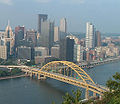 [Speaker Notes: A tied-arch bridge is an arch bridge in which the outward-directed horizontal forces of the arch, or top chord, are borne as tension by the bottom chord (either tie-rods or the deck itself), rather than by the ground or the bridge foundations. Thrusts downward on such a bridge's deck are translated, as tension, by vertical ties of the deck to the curved top chord, tending to flatten it and thereby to push its tips outward into the abutments, like other arch bridges. However in a tied-arch or bowstring bridge, these movements are restrained not by the abutments but by the bottom chord, which ties these tips together, taking the thrusts as tension, rather like the string of a bow that is being flattened. Therefore the design is often called a bowstring-arch or bowstring-girder bridge.[citation needed] The elimination of horizontal forces at the abutments allows tied-arch bridges to be constructed with less robust foundations; thus they can be situated atop elevated piers or in areas of unstable soil.[1] In addition, since they do not depend on horizontal compression forces for their integrity, tied-arch bridges can be prefabricated offsite, and subsequently floated, hauled or lifted into place. A notable case of these procedures was the installation of the Fremont Bridge in Portland, Oregon.

Issues
In a 1978 advisory issued by the Federal Highway Administration (FHWA), the FHWA noted that tied-arch bridges are susceptible to problems caused by poor welds at the connection between the arch rib and the tie girders, and at the connection between the arch and vertical ties. In addition, problems with electroslag welds, while not isolated to tied-arch bridges, resulted in costly, time-consuming and inconveniencing repairs. The structure as a whole was described as nonredundant; failure of either of the two tie girders would result in failure of the entire structure.]
Deck arch
Arch bridge where deck is completely above arch
Open vs. closed spandrel
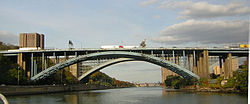 [Speaker Notes: Deck arch bridge
This type of bridge comprises an arch where the deck is completely above the arch. The area between the arch and the deck is known as the spandrel. If the spandrel is solid, usually the case in a masonry or stone arch bridge, it is call a closed-spandrel arch bridge. If the deck is supported by a number of vertical columns rising from the arch, it is known as an open-spandrel arch bridge. The Alexander Hamilton Bridge is an example of an open-spandrel arch bridge.]
Suspension bridges
Cables hung from towers
Cables anchored at each end
Deck is hung below suspension cables by vertical suspender cables
Can be constructed without falsework
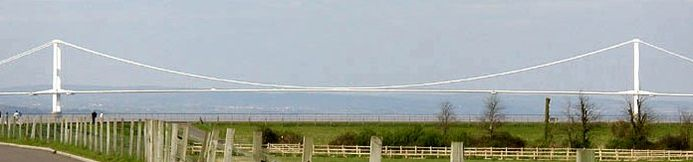 [Speaker Notes: Suspension bridges

A suspension bridge is a type of bridge in which the deck (the load-bearing portion) is hung below suspension cables on vertical suspenders. Outside Tibet and Bhutan, where the first examples of this type of bridge were built in the 15th century, this type of bridge dates from the early 19th century. Bridges without vertical suspenders have a long history in many mountainous parts of the world.
This type of bridge has cables suspended between towers, plus vertical suspender cables that carry the weight of the deck below, upon which traffic crosses. This arrangement allows the deck to be level or to arc upward for additional clearance. Like other suspension bridge types, this type often is constructed without falsework.
The suspension cables must be anchored at each end of the bridge, since any load applied to the bridge is transformed into a tension in these main cables. The main cables continue beyond the pillars to deck-level supports, and further continue to connections with anchors in the ground. The roadway is supported by vertical suspender cables or rods, called hangers. In some circumstances the towers may sit on a bluff or canyon edge where the road may proceed directly to the main span, otherwise the bridge will usually have two smaller spans, running between either pair of pillars and the highway, which may be supported by suspender cables or may use a truss bridge to make this connection. In the latter case there will be very little arc in the outboard main cables.


History
For bridges where the deck follows the suspenders, see simple suspension bridge.
The earliest suspension bridges were ropes slung across a chasm, with a deck possibly at the same level or hung below the ropes so that the rope has a catenary shape.
Drawing of the Chakzam bridge south of Lhasa, constructed in 1430, with cables suspended between towers, and vertical suspender cables carrying the weight of a planked footway below.
Detail of "View of the Chain Bridge invented by James Finley Esq." (1810), wood engraving, William Strickland, delineator. Although not specifically identified, this is likely the Chain Bridge at Falls of Schuylkill (1808).

Early precursor
The Tibetan saint and bridge-builder Thangtong Gyalpo originated the use of iron chains in his version of primitive suspension bridges. In 1433, Gyalpo built eight bridges in eastern Bhutan. The only surviving chain-linked bridge of Gyalpo's was the Thangtong Gyalpo Bridge in Duksum enroute to Trashi Yangtse, which was finally washed away in 2004.[3] Gyalpo's iron chain bridges did not include a suspended deck bridge which is the standard on all modern suspension bridges today. Instead, both the railing and the walking layer of Gyalpo's bridges used wires. The stress points that carried the screed were reinforced by the iron chains. Before the use of iron chains it is thought that Gyalpo used ropes from twisted willows or yak skins.[4]

First suspension bridges
The first design for a bridge resembling the modern suspension bridge is attributed to Fausto Veranzio, whose 1595 book “Machinae Novae” included drawings both for a timber and rope suspension bridge, and a hybrid suspension and cable-stayed bridge using iron chains (see gallery below).
However, the first suspension bridge actually built was by American engineer and inventor James Finley at Jacob’s Creek, in Westmoreland County, Pennsylvania, in 1801.[5] Finley's bridge was the first to incorporate all of the necessary components of a suspension bridge, including a suspended deck bridge which hung by trusses. In 1808, Finley had patented the suspension bridge and by 1810, he published his design in a New York journal entitled The Port Folio.[6]
Early British chain bridges included the Dryburgh Abbey Bridge (1817) and 137 m Union Bridge (1820), with spans rapidly increasing to 176 m with the Menai Suspension Bridge (1826). The Clifton Suspension Bridge shown above (designed in 1831, completed in 1864 with a 214 m central span) is one of the longest of the parabolic arc chain type.

Wire-cable
The first wire-cable suspension bridge was the Footbridge at Falls of Schuylkill (1816), a modest and temporary structure built following the collapse of James Finley's Chain Bridge at Falls of Schuylkill (1808), shown above. The footbridge's span was 124 m, although its deck was only 0.45 m wide.
Wire Bridge at Fairmount (1842, replaced 1874).
Development of wire-cable suspension bridges dates to the temporary simple suspension bridge at Annonay built by Marc Seguin and his brothers in 1822. It spanned only 18 m.[7] The first permanent wire cable suspension bridge was Guillaume Henri Dufour’s Saint Antoine Bridge in Geneva of 1823, with two 40 m spans.[7] The first with cables assembled in mid-air in the modern method was Joseph Chaley’s Grand Pont Suspendu in Fribourg, in 1834.[7]
In the United States, the first major wire-cable suspension bridge was the Wire Bridge at Fairmount in Philadelphia, Pennsylvania. Designed by Charles Ellet, Jr. and completed in 1842, it had a span of 109 m. Ellet's Niagara Falls Suspension Bridge (1847–48) was abandoned before completion, and used as scaffolding for John A. Roebling's double decker railroad and carriage bridge (1855).
The Otto Beit Bridge (1938–39) was the first modern suspension bridge outside the United States built with parallel wire cables.[8]

Structural analysis
The main forces in a suspension bridge of any type are tension in the cables and compression in the pillars. Since almost all the force on the pillars is vertically downwards and they are also stabilized by the main cables, the pillars can be made quite slender, as on the Severn Bridge, on the Wales-England border.
The slender lines of the Severn Bridge 
In a suspended deck bridge, cables suspended via towers hold up the road deck. The weight is transferred by the cables to the towers, which in turn transfer the weight to the ground.
Assuming a negligible weight as compared to the weight of the deck and vehicles being supported, the main cables of a suspension bridge will form a parabola (very similar to a catenary, the form the unloaded cables take before the deck is added). One can see the shape from the constant increase of the gradient of the cable with linear (deck) distance, this increase in gradient at each connection with the deck providing a net upward support force. Combined with the relatively simple constraints placed upon the actual deck, this makes the suspension bridge much simpler to design and analyze than a cable-stayed bridge, where the deck is in compression.

Advantages over other bridge types
A suspension bridge can be made out of simple materials such as wood and common wire rope.
Longer main spans are achievable than with any other type of bridge
Less material may be required than other bridge types, even at spans they can achieve, leading to a reduced construction cost
Except for installation of the initial temporary cables, little or no access from below is required during construction, for example allowing a waterway to remain open while the bridge is built above
May be better to withstand earthquake movements than heavier and more rigid bridges

Disadvantages compared with other bridge types
Considerable stiffness or aerodynamic profiling may be required to prevent the bridge deck vibrating under high winds
The relatively low deck stiffness compared to other (non-suspension) types of bridges makes it more difficult to carry heavy rail traffic where high concentrated live loads occur
Some access below may be required during construction, to lift the initial cables or to lift deck units. This access can often be avoided in cable-stayed bridge construction

Underspanned suspension bridge
Micklewood Bridge as illustrated by Charles Drewry, 1832
Eyebar chain cables of Clifton Suspension Bridge
Wire strand cables of Golden Gate Bridge
The Yichang Bridge, a plate deck suspension bridge, over the Yangtze River in China
In an underspanned suspension bridge, the main cables hang entirely below the bridge deck, but are still anchored into the ground in a similar way to the conventional type. Very few bridges of this nature have been built, as the deck is inherently less stable than when suspended below the cables. Examples include the Pont des Bergues of 1834 designed by Guillaume Henri Dufour;[7] James Smith’s Micklewood Bridge;[9] and a proposal by Robert Stevenson for a bridge over the River Almond near Edinburgh.[9]
Roebling's Delaware Aqueduct (begun 1847) consists of three sections supported by cables. The timber structure essentially hides the cables; and from a quick view, it is not immediately apparent that it is even a suspension bridge.

Suspension cable types
The main suspension cable in older bridges was often made from chain or linked bars, but modern bridge cables are made from multiple strands of wire. This contributes greater redundancy; a few flawed strands in the hundreds used pose very little threat, whereas a single bad link or eyebar can cause failure of the entire bridge. (The failure of a single eyebar was found to be the cause of the collapse of the Silver Bridge over the Ohio River). Another reason is that as spans increased, engineers were unable to lift larger chains into position, whereas wire strand cables can be largely prepared in mid-air from a temporary walkway.

Deck structure types
Most suspension bridges have open truss structures to support the roadbed, particularly owing to the unfavorable effects of using plate girders, discovered from the Tacoma Narrows Bridge (1940) bridge collapse. Recent developments in bridge aerodynamics have allowed the re-introduction of plate structures. In the picture of the Yichang Bridge, note the very sharp entry edge and sloping undergirders in the suspension bridge shown. This enables this type of construction to be used without the danger of vortex shedding and consequent aeroelastic effects, such as those that destroyed the original Tacoma Narrows bridge.

Forces acting on suspension bridges
Three kinds of forces operate on any bridge: the dead load, the live load, and the dynamic load. Dead load refers to the weight of the bridge itself. Like any other structure, a bridge has a tendency to collapse simply because of the gravitational forces acting on the materials of which the bridge is made. Live load refers to traffic that moves across the bridge as well as normal environmental factors such as changes in temperature, precipitation, and winds. Dynamic load refers to environmental factors that go beyond normal weather conditions, factors such as sudden gusts of wind and earthquakes. All three factors must be taken into consideration when building a bridge.

Use other than road and rail
Cable-suspended footbridge at Dallas Fort Worth Airport Terminal D
The principles of suspension used on the large scale may also appear in contexts less dramatic than road or rail bridges. Light cable suspension may prove less expensive and seem more elegant for a footbridge than strong girder supports. Where such a bridge spans a gap between two buildings, there is no need to construct special towers, as the buildings can anchor the cables. Cable suspension may also be augmented by the inherent stiffness of a structure that has much in common with a tubular bridge.

Construction sequence (wire strand cable type)
New Little Belt suspension bridge, 1970 Denmark
One of the main cable saddles atop the Golden Gate Bridge.
Manhattan Bridge in New York City with deck under construction from the towers outward.
Suspender cables and suspender cable band on the Golden Gate Bridge in San Francisco. Main cable diameter is 36 inches, and suspender cable diameter is 31⁄2 inches.
Lions' Gate Bridge with deck under construction from the span's center
Typical suspension bridges are constructed using a sequence generally described as follows. Depending on length and size, construction may take anywhere between a year and a half (construction on the original Tacoma Narrows Bridge took only 19 months) to as many as a decade (the Akashi-Kaikyō Bridge's construction began in May 1986 and was opened in May, 1998 - a total of twelve years).
Where the towers are founded on underwater piers, caissons are sunk and any soft bottom is excavated for a foundation. If the bedrock is too deep to be exposed by excavation or the sinking of a caisson, pilings are driven to the bedrock or into overlying hard soil, or a large concrete pad to distribute the weight over less resistant soil may be constructed, first preparing the surface with a bed of compacted gravel. (Such a pad footing can also accommodate the movements of an active fault, and this has been implemented on the foundations of the cable-stayed Rio-Antirio bridge. The piers are then extended above water level, where they are capped with pedestal bases for the towers.
Where the towers are founded on dry land, deep foundation excavation or pilings are used.
From the tower foundation, towers of single or multiple columns are erected using high-strength reinforced concrete, stonework, or steel. Concrete is used most frequently in modern suspension bridge construction due to the high cost of steel.
Large devices called saddles, which will carry the main suspension cables, are positioned atop the towers. Typically of cast steel, they can also be manufactured using riveted forms, and are equipped with rollers to allow the main cables to shift under construction and normal loads.
Anchorages are constructed, usually in tandem with the towers, to resist the tension of the cables and form as the main anchor system for the entire structure. These are usually anchored in good quality rock, but may consist of massive reinforced concrete deadweights within an excavation. The anchorage structure will have multiple protruding open eyebolts enclosed within a secure space.
Temporary suspended walkways, called catwalks, are then erected using a set of guide wires hoisted into place via winches positioned atop the towers. These catwalks follow the curve set by bridge designers for the main cables, in a path mathematically described as a catenary arc. Typical catwalks are usually between eight and ten feet wide, and are constructed using wire grate and wood slats.
Gantries are placed upon the catwalks, which will support the main cable spinning reels. Then, cables attached to winches are installed, and in turn, the main cable spinning devices are installed.
High strength wire (typically 4 or 6 gauge galvanized steel wire), is pulled in a loop by pulleys on the traveler, with one end affixed at an anchorage. When the traveler reaches the opposite anchorage the loop is placed over an open anchor eyebar. Along the catwalk, workers also pull the cable wires to their desired tension. This continues until a bundle, called a "cable strand" is completed, and temporarily bundled using stainless steel wire. This process is repeated until the final cable strand is completed. Workers then remove the individual wraps on the cable strands (during the spinning process, the shape of the main cable closely resembles a hexagon), and then the entire cable is then compressed by a traveling hydraulic press into a closely packed cylinder and tightly wrapped with additional wire to form the final circular cross section. The wire used in suspension bridge construction is a galvanized steel wire that has been coated with corrosion inhibitors.
At specific points along the main cable (each being the exact distance horizontally in relation to the next) devices called "cable bands" are installed to carry steel wire ropes called Suspender cables. Each suspender cable is engineered and cut to precise lengths, and are looped over the cable bands. In some bridges, where the towers are close to or on the shore, the suspender cables may be applied only to the central span. Early suspender cables were fitted with zinc jewels and a set of steel washers, which formed the support for the deck. Modern suspender cables carry a shackle-type fitting.
Special lifting hoists attached to the suspenders or from the main cables are used to lift prefabricated sections of bridge deck to the proper level, provided that the local conditions allow the sections to be carried below the bridge by barge or other means. Otherwise, a traveling cantilever derrick may be used to extend the deck one section at a time starting from the towers and working outward. If the addition of the deck structure extends from the towers the finished portions of the deck will pitch upward rather sharply, as there is no downward force in the center of the span. Upon completion of the deck the added load will pull the main cables into an arc mathematically described as a parabola, while the arc of the deck will be as the designer intended — usually a gentle upward arc for added clearance if over a shipping channel, or flat in other cases such as a span over a canyon. Arched suspension spans also give the structure more rigidity and strength.
With completion of the primary structure various details such as lighting, handrails, finish painting and paving are installed or completed.

The longest suspension bridge spans in the world
The Akashi-Kaikyo Bridge, world's longest mainspan.
Main article: List of longest suspension bridge spans
Suspension bridges are typically ranked by the length of their main span. These are the ten bridges with the longest spans, followed by the length of the span and the year the bridge opened for traffic:
Akashi Kaikyō Bridge (Japan), 1991 m — 1998
Xihoumen Bridge (China), 1650 m — 2009
Great Belt Bridge (Denmark), 1624 m — 1998
Runyang Bridge (China), 1490 m — 2005
Humber Bridge (England, United Kingdom), 1410 m — 1981. (The longest span from 1981 until 1998.)
Jiangyin Suspension Bridge (China), 1385 m — 1997
Tsing Ma Bridge (Hong Kong, China), 1377 m — 1997 (longest span with both road and metro)
Verrazano-Narrows Bridge (USA), 1298 m — 1964. (The longest span from 1964 until 1981.)
Golden Gate Bridge (USA), 1280 m — 1937. (The longest span from 1937 until 1964.)
Yangpu Bridge (China), 1280 m — 2007

Other suspended-deck suspension bridges
See also: History of longest vehicle suspension bridge spans
Bosphorus Bridge in Istanbul, connecting Europe (left) and Asia (right). The Fatih Sultan Mehmet Bridge is visible in the background.
Brooklyn Bridge (USA, 1883), The first steel-wire suspension bridge.
Bear Mountain Bridge (USA, 1924), The longest suspension span (497 m)from 1924 to 1926. The first suspension bridge to have a concrete deck. The construction methods pioneered in building it would make possible several much larger projects to follow.
John A. Roebling Suspension Bridge (USA, 1866), Then the longest wire suspension bridge in the world at 1,057 feet (322 m) main span.
Mackinac Bridge (USA, 1957), The longest suspension bridge between anchorages in the Western hemisphere.
Roebling's Delaware Aqueduct (USA, 1847) The oldest wire suspension bridge still in service in United States.
Si Du River Bridge (China, 2009), The highest bridge in the world (at least 472 meters).
San Francisco – Oakland Bay Bridge (USA, 1936), Until recently, this was the longest steel high-level bridge in the world (704 m).[10] The eastern portion (a cantilever bridge) is being replaced with a self-anchored suspension bridge which will be the longest of its type in the world.
Union Bridge (England/Scotland, 1820), The longest span (137 m) from 1820 to 1826. The oldest in the world still in use today.

Infamous suspended-deck suspension bridges
The Bridge of San Luis Rey (Fictional)
Silver Bridge, Point Pleasant, West Virginia - Eyebar chain highway bridge, built in 1928, that collapsed in late 1967, killing forty-six people.
Tacoma Narrows Bridge, (USA), 853 m — 1940. The Tacoma Narrows bridge was vulnerable to structural vibration in sustained and moderately strong winds due to its plate-girder deck structure. Wind caused a phenomenon called aeroelastic fluttering that led to its collapse only months after completion. The collapse was captured on film.]
Cable-stayed bridges
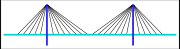 Similar to suspension bridges
Cables attached directly to towers
Less cable and lower towers
Fan design
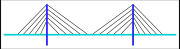 Harp design
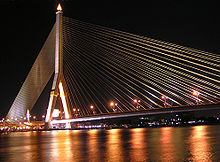 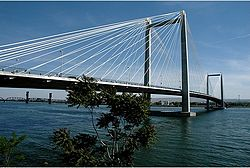 [Speaker Notes: Cable-stayed bridges
Cable-stayed bridges, like suspension bridges, are held up by cables. However, in a cable-stayed bridge, less cable is required and the towers holding the cables are proportionately shorter.[15] The first known cable-stayed bridge was designed in 1784 by C.T. Loescher.[16] The longest cable-stayed bridge is the Sutong Bridge over the Yangtze River in China.

A cable-stayed bridge is a bridge that consists of one or more columns (normally referred to as towers or pylons), with cables supporting the bridge deck.
There are two major classes of cable-stayed bridges: In a harp design, the cables are made nearly parallel by attaching them to various points on the tower(s) so that the height of attachment of each cable on the tower is similar to the distance from the tower along the roadway to its lower attachment. In a fan design, the cables all connect to or pass over the top of the tower(s).
Compared to other bridge types, the cable-stayed is optimal for spans longer than typically seen in cantilever bridges, and shorter than those typically requiring a suspension bridge. This is the range in which cantilever spans would rapidly grow heavier if they were lengthened, and in which suspension cabling does not get more economical, were the span to be shortened.

History of development
Cable-stayed bridge by the Renaissance polymath Fausto Veranzio, from 1595/1616
Cable-stayed bridges can be dated back to 1595, where designs were found in a book by the Venetian inventor Fausto Veranzio, called Machinae Novae. Many early suspension bridges were of hybrid suspension and cable-stayed construction, including the 1817 footbridge Dryburgh Bridge, James Dredge's patented Victoria Bridge, Bath (1836), and the later Albert Bridge (1872) and Brooklyn Bridge (1883). Their designers found that the combination of technologies created a stiffer bridge, and John A. Roebling took particular advantage of this to limit deformations due to railway loads in the Niagara Falls Suspension Bridge.
The earliest known surviving example of a true cable-stayed bridge in the United States is E.E. Runyon's largely intact steel or iron bridge with wooden stringers and decking in Bluff Dale, Texas (1890), or his weeks-earlier but ruined Barton Creek Bridge between Huckabay, Texas and Gordon, Texas (1889 or 1890).[1][2] In the twentieth century, early examples of cable-stayed bridges included A. Gisclard's unusual Cassagnes bridge (1899), in which the horizontal part of the cable forces is balanced by a separate horizontal tie cable, preventing significant compression in the deck, and G. Leinekugel le Coq's bridge at Lézardrieux in Brittany (1924). Eduardo Torroja designed a cable-stayed aqueduct at Tempul in 1926.[3] Albert Caquot's 1952 concrete-decked cable-stayed bridge over the Donzère-Mondragon canal at Pierrelatte is one of the first of the modern type, but had little influence on later development.[3] The steel-decked Strömsund Bridge designed by Franz Dischinger (1955) is therefore more often cited as the first modern cable-stayed bridge.
Other key pioneers included Fabrizio de Miranda, Riccardo Morandi and Fritz Leonhardt. Early bridges from this period used very few stay cables, as in the Theodor Heuss Bridge (1958). However, this involves substantial erection costs, and more modern structures tend to use many more cables to ensure greater economy.
Abdoun Bridge, Amman, Jordan 

Comparison with suspension bridge
A multiple-tower cable-stayed bridge may appear similar to a suspension bridge, but in fact is very different in principle and in the method of construction. In the suspension bridge, a large cable hangs between two towers, and is fastened at each end to anchorages in the ground or to a massive structure. These cables form the primary load-bearing structure for the bridge deck. Before the deck is installed, the cables are under tension from only their own weight. Smaller cables or rods are then suspended from the main cable, and used to support the load of the bridge deck, which is lifted in sections and attached to the suspender cables. As this is done the tension in the cables increases, as it does with the live load of vehicles or persons crossing the bridge. The tension on the cables must be transferred to the earth by the anchorages, which are sometimes difficult to construct owing to poor soil conditions.
Difference between types of bridges
Suspension bridge
Cable-stayed bridge, fan design
Cable-stayed bridge, harp design
Rama VIII Bridge, Thailand, a single tower asymmetrical type
In the cable-stayed bridge, the towers form the primary load-bearing structure. A cantilever approach is often used for support of the bridge deck near the towers, but areas further from them are supported by cables running directly to the towers. This has the disadvantage, compared to the suspension bridge, of the cables pulling to the sides as opposed to directly up, requiring the bridge deck to be stronger to resist the resulting horizontal compression loads; but has the advantage of not requiring firm anchorages to resist a horizontal pull of the cables, as in the suspension bridge. All static horizontal forces are balanced so that the supporting tower does not tend to tilt or slide, needing only to resist such forces from the live loads.
Key advantages of the cable-stayed form are as follows:
much greater stiffness than the suspension bridge, so that deformations of the deck under live loads are reduced
can be constructed by cantilevering out from the tower - the cables act both as temporary and permanent supports to the bridge deck
for a symmetrical bridge (i.e. spans on either side of the tower are the same), the horizontal forces balance and large ground anchorages are not required
A further advantage of the cable-stayed bridge is that any number of towers may be used. This bridge form can be as easily built with a single tower, as with a pair of towers. However, a suspension bridge is usually built only with a pair of towers.

Variations

Side-spar cable-stayed bridge
Bandra–Worli Sea Link in Mumbai, India
Puente de la Unidad, joining San Pedro Garza García and Monterrey, a Cantilever spar cable-stayed bridge
Sundial Bridge at Turtle Bay in the United States
A side-spar cable-stayed bridge uses a central tower supported on only one side. This design could allow the construction of a curved bridge.

Cantilever-spar cable-stayed bridge
Far more radical in its structure, the Redding, California, Sundial Bridge is a pedestrian bridge that uses a single cantilever spar on one side of the span, with cables on one side only to support the bridge deck. Unlike the other cable-stayed types shown this bridge exerts considerable overturning force upon its foundation and the spar must resist the bending caused by the cables, as the cable forces are not balanced by opposing cables. The spar of this particular bridge forms the gnomon of a large garden sundial. Related bridges by the architect Santiago Calatrava include the Puente del Alamillo (1992), Puente de la Mujer (2001), and Chords Bridge (2008).

Multiple-span cable-stayed bridge
Cable-stayed bridges with more than three spans involve significantly more challenging designs than do 2-span or 3-span structures.
In a 2-span or 3-span cable-stayed bridge, the loads from the main spans are normally anchored back near the end abutments by stays in the end spans. For more spans, this is not the case and the bridge structure is less stiff overall. This can create difficulties both in the design of the deck and the pylons. Examples of multiple-span structures in which this is the case include Ting Kau Bridge, where additional 'cross-bracing' stays are used to stabilise the pylons; Millau Viaduct and Mezcala Bridge, where twin-legged towers are used; and General Rafael Urdaneta Bridge, where very stiff multi-legged frame towers were adopted. A similar situation with a suspension bridge is found at both the Great Seto Bridge and San Francisco – Oakland Bay Bridge where additional anchorage piers are required after every set of three suspension spans - this solution can also be adapted for cable-stayed bridges.[4]

Extradosed bridge
Octavio Frias de Oliveira bridge, in São Paulo, Brazil. It is the only bridge in the world that has two curved tracks supported by a single concrete mast.
The extradosed bridge is a cable-stayed bridge but with a more substantial bridge deck that, being stiffer and stronger, allows the cables to be omitted close to the tower and for the towers to be lower in proportion to the span.

Cable-stayed cradle-system bridge
Cable-Bridge over Krishnarajapuram Railway station
A cradle system carries the strands within the stays from bridge deck to bridge deck, as a continuous element, eliminating anchorages in the pylons. Each epoxy-coated steel strand is carried inside the cradle in a one-inch (2.54 cm) steel tube. Each strand acts independently, allowing for removal, inspection and replacement of individual strands. The first two such bridges are the Penobscot Narrows Bridge, completed in 2006, and the Veterans' Glass City Skyway, completed in 2007.]
Truss bridge
One of the oldest types of bridges
Composed of connected elements
Stressed from tension, compression or both in response to dynamic loads
Economical
Many variations
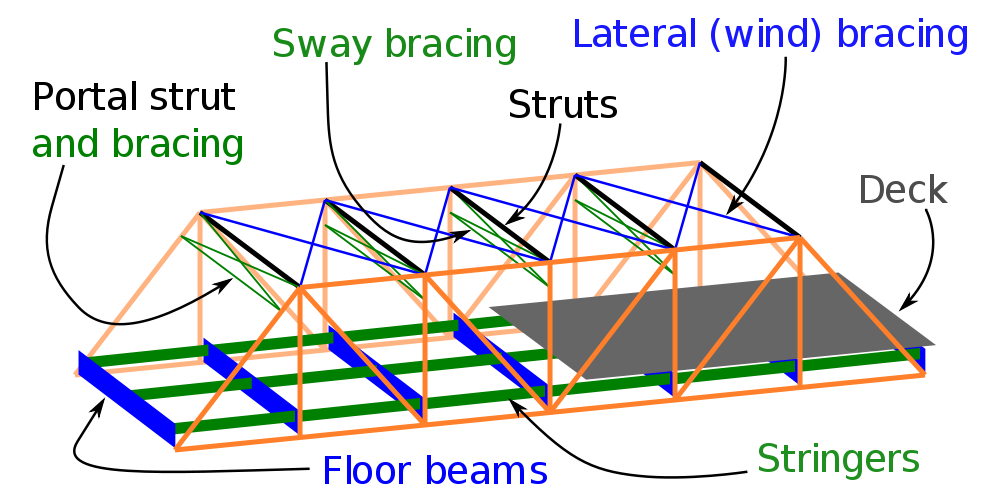 [Speaker Notes: A truss bridge is a bridge composed of connected elements(typically straight) which may be stressed from tension, compression, or sometimes both in response to dynamic loads. Truss bridges are one of the oldest types of modern bridges. The basic types of truss bridges shown in this article have simple designs which could be easily analyzed by nineteenth and early twentieth century engineers. A truss bridge is economical to construct owing to its efficient use of materials.

Design
The integral members of a truss bridge
The nature of a truss allows for the analysis of the structure using a few assumptions and the application of Newton's laws of motion according to the branch of physics known as statics. For purposes of analysis, trusses are assumed to be pin jointed where the straight components meet. This assumption means that members of the truss (chords, verticals and diagonals) will act only in tension or compression. A more complex analysis is required where rigid joints impose significant bending loads upon the elements, as in a Vierendeel truss.
In the bridge illustrated in the infobox at the top, vertical members are in tension, lower horizontal members in tension, shear, and bending, outer diagonal and top members are in compression, while the inner diagonals are in tension. The central vertical member stabilizes the upper compression member, preventing it from buckling. If the top member is sufficiently stiff then this vertical element may be eliminated. If the lower chord (a horizontal member of a truss) is sufficiently resistant to bending and shear, the outer vertical elements may be eliminated, but with additional strength added to other members in compensation. The ability to distribute the forces in various ways has led to a large variety of truss bridge types. Some types may be more advantageous when wood is employed for compression elements while other types may be easier to erect in particular site conditions, or when the balance between labor, machinery and material costs have certain favorable proportions.
The inclusion of the elements shown is largely an engineering decision based upon economics, being a balance between the costs of raw materials, off-site fabrication, component transportation, on-site erection, the availability of machinery and the cost of labor. In other cases the appearance of the structure may take on greater importance and so influence the design decisions beyond mere matters of economics. Modern materials such as prestressed concrete and fabrication methods, such as automated welding, and the changing price of steel relative to that of labor have significantly influenced the design of modern bridges.

History in the United States
Warren-type through-truss of the former Seaboard Air Line Railway, located near the village of Willow, Florida; abandoned since the mid-1980s
Because wood was so abundant, early truss bridges would typically use carefully fitted timbers for members taking compression and iron rods for tension members, usually constructed as a covered bridge to protect the structure. In 1820 a simple form of truss, Town's lattice truss, was patented, and had the advantage of not requiring high labor skills nor much metal. Few iron truss bridges were built in the United States before 1850.
Truss bridges became a common type of bridge built from the 1870s through the 1930s. Examples of these bridges still remain across the United States, but their numbers are dropping rapidly, as they are demolished and replaced with new structures. As metal slowly started to replace timber, wrought iron bridges in the U.S. started being built on a large scale in the 1870s. Bowstring truss bridges were a common truss design seen during this time, with their arched top chords. Companies like the Wrought Iron Bridge Company of Canton, Ohio and the King Bridge Company of Cleveland, Ohio became well-known companies, as they marketed their designs to different cities and townships. The bowstring truss design (photo) fell out of favor due to a lack of durability, and gave way to the Pratt truss design, which was stronger. Again, the bridge companies marketed their designs, with the Wrought Iron Bridge Company in the lead. As the 1880s and 1890s progressed, steel began to replace wrought iron as the preferred material. Other truss designs were used during this time, including the camel-back. By the 1910s, many states developed standard plan truss bridges, including steel Warren pony truss bridges. As the 1920s and 1930s progressed, some states, such as Pennsylvania, continued to build steel truss bridges, including massive steel through truss bridges for long spans. Other states, such as Michigan, used standard plan concrete girder and beam bridges, and only a limited number of truss bridges were built.

 Roadbed types
The truss may carry its roadbed on top, in the middle, or at the bottom of the truss. Bridges with the roadbed at the top or the bottom are the most common as this allows both the top and bottom to be stiffened, forming a box truss. When the roadbed is atop the truss it is called a deck truss (an example of this was the I-35W Mississippi River bridge), when the truss members are both above and below the roadbed, it is called a through truss (an example of this application is the Pulaski Skyway), and where the sides extend above the roadbed but are not connected, a pony truss or half-through truss.
Sometimes both the upper and lower chords support roadbeds, forming a double-decked truss. This can be used to separate rail from road traffic or to separate the two directions of automobile traffic and so avoiding the likelihood of head-on collisions.
Deck truss railroad bridge over the Erie Canal in Lockport, New York
The four span through truss General Hertzog Bridge over the Orange River at Aliwal North carries vehicular traffic.
Pony truss bridge of reinforced concrete
Sky Gate Bridge R at Kansai International Airport, Osaka, Japan, is the longest double-decked truss bridge in the world. It carries three lanes of automobile traffic on top and two of rail below over nine truss spans.

Truss types used in bridges

Bridges are many times the best visible examples of truss use to the common person. There are many types of designs, many dating back hundreds of years. Below are some of the more common types and designs.

Allan truss
Allan Truss illustrated
Hampden Bridge showing the Allan truss design
The Allan Truss, designed by Percy Allan, is partly based on the Howe truss. The first Allan truss was completed on 13 August 1894 over Glennies Creek at Camberwell, New South Wales and the last Allan truss bridge was built over Mill Creek near Wisemans Ferry in 1929.[2][3] Completed in March 1895, the Tharwa Bridge located at Tharwa, Australian Capital Territory, was the second Allan truss to be built, the oldest surviving bridge in the Australian Capital Territory and the oldest, longest in continuous Allan truss bridge.[4][5] Completed in November 1895, the Hampden Bridge in Wagga Wagga, New South Wales, Australia, the first of the Allan truss bridges with overhead bracing, was originally designed as a steel bridge but was constructed with timber to reduce cost.[6] In his design, Allan used Australian ironbark for its strength.[7] A similar bridge also designed by Percy Allen is the Victoria Bridge on Prince Street Picton, New South Wales. Also constructed of ironbark, the bridge is still in use today for pedestrian and light traffic.[citation needed]

Bailey bridge
Bailey bridge over the Meurthe River, France.
Main article: Bailey bridge
Designed for military use, the prefabricated and standardized truss elements may be easily combined in various configurations to adapt to the needs at the site. In the image at right, note the use of doubled prefabrications to adapt to the span and load requirements. In other applications the trusses may be stacked vertically.

Baltimore truss
The Baltimore truss is a subclass of the Pratt truss. A Baltimore truss has additional bracing in the lower section of the truss to prevent buckling in the compression members and to control deflection. It is mainly used for train bridges, boasting a simple and very strong design.

Bollman truss
Bollman truss in Savage, Maryland. Built in 1869, moved to Savage in 1887. It is still in use today as a pedestrian bridge.39°8′5.42″N 76°49′30.33″W﻿ / ﻿39.1348389°N 76.8250917°W﻿ / 39.1348389; -76.8250917
Main article: Bollman Truss Railroad Bridge
The Bollman Truss Railroad Bridge at Savage, Maryland is the only surviving example of a revolutionary design in the history of American bridge engineering. The type was named for its inventor, Wendel Bollman, a self-educated Baltimore engineer. It was the first successful all-metal bridge design (patented in 1852) to be adopted and consistently used on a railroad. The design employs wrought iron tension members and cast iron compression members. The use of multiple independent tension elements reduces the likelihood of catastrophic failure. The structure was also easy to assemble.
The Wells Creek Bollman Bridge is the only other bridge designed by Wendel Bollman still in existence, but it is a Warren truss configuration.

Bowstring arch truss (Tied arch bridge)
A tied arch bridge, in Pittsburgh, Pennsylvania. Note the stone pier in the background from the Wabash Bridge.
Main article: Tied-arch bridge
The bowstring arch through truss bridge was patented in 1841[8] by Squire Whipple.[9] Thrust arches transform their vertical loads into a thrust along the arc of the arch. At the ends of the arch this thrust (at a downward angle away from the center of the bridge) may be resolved into two components, a vertical thrust equal to a proportion of the weight and load of the bridge section, and a horizontal thrust. In a typical arch this horizontal thrust is taken into the ground, while in a bowstring arch the thrust is taken horizontally by a chord member to the opposite side of the arch. This allows the footings to take only vertical forces, useful for bridge sections resting upon high pylons.

Brown truss
Brown truss illustrated. All interior vertical elements are under tension. 
Main article: Brown truss
This type of truss is particularly suited for timber structures that use iron rods as tension members.

Brunel Truss
See Lenticular truss below

Burr Arch Truss
A covered bridge with a Burr Arch Truss structure
Main article: Burr Arch Truss
This combines an arch with a truss to form a structure both strong and rigid.

Cantilevered truss
Forth rail bridge
Main article: Cantilever bridge
Most trusses have the lower chord under tension and the upper chord under compression. In a cantilever truss the situation is reversed, at least over a portion of the span. The typical cantilever truss bridge is a balanced cantilever, which enables the construction to proceed outward from a central vertical spar in each direction. Usually these are built in pairs until the outer sections may be anchored to footings. A central gap, if present, can then be filled by lifting a conventional truss into place or by building it in place using a traveling support.

Fink truss
Fink Truss (half span and cross section)
The Fink truss was designed by Albert Fink of Germany in the 1860s. This type of bridge was popular with the Baltimore and Ohio Railroad. The Appomattox High Bridge on the Norfolk and Western Railroad included 21 Fink deck truss spans from 1869 until their replacement in 1886.

Howe truss
Jay Bridge showing the truss design
The relatively rare Howe truss, patented in 1840 by Massachusetts millwright William Howe, includes vertical members and diagonals that slope up towards the center, the opposite of the Pratt truss.[10] In contrast to the Pratt Truss, the diagonal web members are in compression and the vertical web members are in tension. Examples include Jay Bridge in Jay, New York, and Sandy Creek Covered Bridge in Jefferson County, Missouri.
A large timber Howe truss in a commercial building
Howe truss illustrated - the diagonals are under compression under balanced loading
King Post Truss

K truss
A truss in the form of a K due to the orientation of the vertical member and two oblique members in each panel.

Kingpost truss
Main article: King post
One of the simplest truss styles to implement, the king post consists of two angled supports leaning into a common vertical support.

Lattice truss (Town's lattice truss)
Plank lattice truss of a covered bridge
Main article: Lattice truss bridge
This type of bridge uses a substantial number of lightweight elements, easing the task of construction. Truss elements are usually of wood, iron, or steel.

Lenticular truss
Royal Albert Bridge under construction, 1859
A lenticular truss bridge includes a lens-shape truss, with trusses between an upper arch that curves up and then down to end points, and a lower arch that curves down and then up to meet at the same end points. Where the arches extend above and below the roadbed, it is a lenticular pony truss bridge.
One type of lenticular truss consists of arcuate upper compression chords and lower eyebar chain tension links. The Royal Albert Bridge (United Kingdom) uses a single tubular upper chord. As the horizontal tension and compression forces are balanced these horizontal forces are not transferred to the supporting pylons (as is the case with most arch types). This in turn enables the truss to be fabricated on the ground and then to be raised by jacking as supporting masonry pylons are constructed. This truss has been used in the construction of a stadium,[11] with the upper chords of parallel trusses supporting a roof that may be rolled back. The Smithfield Street Bridge in Pittsburgh, Pennsylvania is another example of this type.
An example of a lenticular pony truss bridge that uses regular spans of iron is the Turn-of-River Bridge designed and manufactured by the Berlin Iron Bridge Co..

Long truss
HAER diagram of a Long Truss
Designed by Stephen H. Long in 1830. The design resembles a Howe truss, but is entirely made of wood instead of a combination of wood and metal.[12] The longest surviving example is the Eldean Covered Bridge north of Troy, Ohio, spanning 224 feet.[13] One of the earliest surviving examples is the Old Blenheim Bridge, which with a span of 210 feet and a total length of 232 feet long is the second-longest covered bridge in the United States.

Parker (Camelback) truss
The Woolsey Bridge is an example of a Parker camelback truss
A Parker truss bridge is a Pratt truss design with a polygonal upper chord. A "camelback" is a subset of the Parker type, where the upper chord consists of exactly five segments. An example of a Parker truss is the Traffic Bridge in Saskatoon, Canada. An example of a camelback truss is the Woolsey Bridge near Woolsey, Arkansas.

Pegram truss
Pegram Truss
The Pegram truss is a hybrid between the Warren and Parker trusses where the upper chords are all of equal length and the lower chords are longer than the corresponding upper chord. Because of the difference in upper and lower chord length, each panel was not square. The members which would be vertical in a Parker truss vary from near vertical in the center of the span to diagonal near each end (like a Warren truss). George H. Pegram, while the chief engineer of Edge Moor Iron Company in Wilmington, Delaware, patented this truss design in 1885.[14]
The Pegram truss consists of a Parker type design with the vertical posts leaning towards the center at an angle between 60 and 75°. The variable post angle and constant chord length allowed steel in existing bridges to be recycled into a new span using the Pegram truss design. This design also facilitated reassembly and permitted a bridge to be adjusted to fit different span lengths. There are ten remaining Pegram span bridges in the United States with seven in Idaho.

Pennsylvania (Petit) truss
The Pennsylvania (Petit) truss is a variation on the Pratt truss.[15] Examples of this truss type include the Schell Bridge in Northfield, Massachusetts and the Inclined Plane Bridge in Johnstown, Pennsylvania.

] Post truss
A Post truss
A Post truss is a hybrid between a Warren truss and a double-intersection Pratt truss. Invented in 1863 by Simeon S. Post, it is occasionally referred to as a Post patent truss although he never received a patent for it.[16] The Ponakin Bridge and the Bell Ford Bridge are two examples of this truss.

Pratt truss
A Pratt truss includes vertical members and diagonals that slope down towards the center, the opposite of the Howe truss.[10] It can be subdivided, creating Y- and K-shaped patterns. The Pratt Truss was invented in 1844 by Thomas and Caleb Pratt. This truss is practical for use with spans up to 250 feet and was a common configuration for railroad bridges as truss bridges moved from wood to metal. They are statically determinate bridges, which lend themselves well to long spans.
Pratt truss illustrated - the interior diagonals are under tension under balanced loading and vertical elements under compression. If pure tension elements are used in the diagonals (such as eyebars) then crossing elements may be needed near the center to accept concentrated live loads as they traverse the span. 

Queenpost truss
Queen Post Truss
Main article: Queen post
The queenpost truss, sometimes queen post or queenspost, is similar to a king post truss in that the outer supports are angled towards the center of the structure. The primary difference is the horizontal extension at the center which relies on beam action to provide mechanical stability. This truss style is only suitable for relatively short spans.[17]

Truss arch
Eastbound Canadian Pacific Railway freight train over the truss-arch Stoney Creek Bridge on the Mountain Subdivision near Rogers Pass, British Columbia Canada.
Main article: Truss arch bridge
A truss arch may contain all horizontal forces within the arch itself, or alternatively may be either a thrust arch consisting of a truss, or of two arcuate sections pinned at the apex. The latter form is common when the bridge is constructed as cantilever segments from each side as in the Navajo Bridge.

Waddell truss
Waddell "A" truss (1898 bridge)
Main article: John Alexander Low Waddell
Patented 1894 (U.S. Patent 529,220) its simplicity eases erection at the site. It was intended to be used as a railroad bridge.

Warren truss
For the Australian politician, see Warren Truss.
Warren truss illustrated – some of the diagonals are under compression and some under tension 
The Warren truss was patented in 1848 by its designers James Warren and Willoughby Theobald Monzani, and consists of longitudinal members joined only by angled cross-members, forming alternately inverted equilateral triangle-shaped spaces along its length, ensuring that no individual strut, beam, or tie is subject to bending or torsional straining forces, but only to tension or compression. Loads on the diagonals alternate between compression and tension (approaching the center), with no vertical elements, while elements near the center must support both tension and compression in response to live loads. This configuration combines strength with economy of materials and can therefore be relatively light. It is an improvement over the Neville truss which uses a spacing configuration of isosceles triangles.
A preserved original Ansaldo SVA aircraft, showing the Warren truss-pattern interplane wing strut layout
Warren truss construction has also been used in airframe construction for aircraft since the 1920s, mostly for smaller aircraft fuselages, using chrome molybdenum alloy steel tubing, with popular aircraft such as the Piper J-3 Cub. One of the earliest uses for the Warren truss design in aircraft design was for the interplane wing strut layout, as seen in a nose-on view, on the Italian World War I Ansaldo SVA series of fast reconnaissance biplanes, which were among the fastest aircraft of the First World War era. Warren truss construction is still used today for some homebuilt aircraft fuselage designs, that essentially use the same 1920s-era design philosophies in the 21st century.

Whipple Pratt truss
Bridge L-158
A whipple truss is usually considered a subclass of the Pratt truss because the diagonal members are designed to work in tension. The main characteristic of a whipple truss is that the tension members are elongated, usually thin, at a shallow angle and cross two or more bays (rectangular sections defined by the vertical members).
An example of a Pratt Truss bridge is the Fair Oaks Bridge in Fair Oaks, California.

Vierendeel truss
Main article: Vierendeel bridge
A Vierendeel bridge
The Vierendeel truss, unlike common pin-jointed trusses, imposes significant bending forces upon its members — but this in turn allows the elimination of many diagonal elements. While rare as a bridge type this truss is commonly employed in modern building construction as it allows the resolution of gross shear forces against the frame elements while retaining rectangular openings between columns. This is advantageous both in allowing flexibility in the use of the building space and freedom in selection of the building's outer curtain wall, which affects both interior and exterior styling aspects.]
Cantilever truss
Cantilever type with truss framework
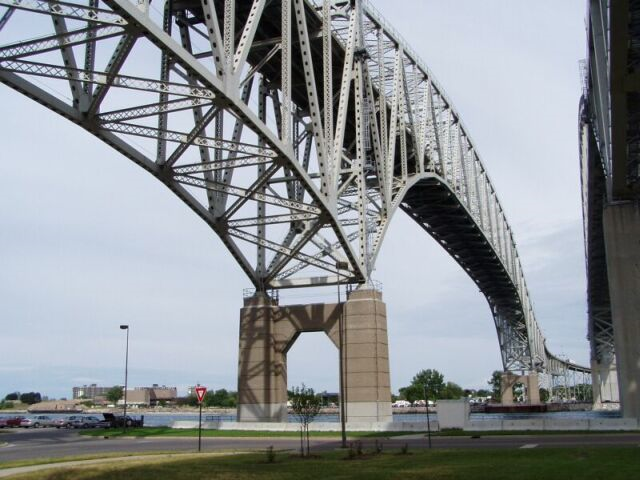 Lenticular truss
Truss bridge variation  with curved shape
AKA: Eyebrow 
   Bridge
Smithfield 
    Street Bridge
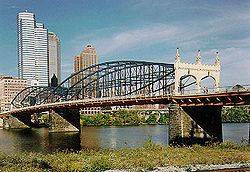 [Speaker Notes: Lenticular truss
Royal Albert Bridge under construction, 1859
A lenticular truss bridge includes a lens-shape truss, with trusses between an upper arch that curves up and then down to end points, and a lower arch that curves down and then up to meet at the same end points. Where the arches extend above and below the roadbed, it is a lenticular pony truss bridge.

One type of lenticular truss consists of arcuate upper compression chords and lower eyebar chain tension links. The Royal Albert Bridge (United Kingdom) uses a single tubular upper chord. As the horizontal tension and compression forces are balanced these horizontal forces are not transferred to the supporting pylons (as is the case with most arch types). This in turn enables the truss to be fabricated on the ground and then to be raised by jacking as supporting masonry pylons are constructed. This truss has been used in the construction of a stadium,[11] with the upper chords of parallel trusses supporting a roof that may be rolled back. The Smithfield Street Bridge in Pittsburgh, Pennsylvania is another example of this type.
An example of a lenticular pony truss bridge that uses regular spans of iron is the Turn-of-River Bridge designed and manufactured by the Berlin Iron Bridge Co..]
Moveable bridges
A bridge that moves out of the way of traffic
Advantage: reduced cost
Disadvantage: halts traffic when moved
Variations
Bascule bridge - a drawbridge hinged on pins with a counterweight to facilitate raising
Swing bridge - the bridge deck rotates around a fixed point, usually at the center, but may resemble a gate in its operation
Vertical-lift bridge - the bridge deck is lifted up by counterweighted cables mounted on towers 
Many others
[Speaker Notes: Movable bridges
Movable bridges are designed to move out of the way of boats or other kinds of traffic, which would otherwise be too tall to fit. These are generally electrically powered.

A moveable bridge is a bridge that moves to allow passage for (usually) boats or barges.[1] An advantage of making bridges movable include lower price, due to the absence of high piers and long approaches. The principal disadvantage is that the traffic on the bridge must be halted when it is opened for passages. For seldom-used railroad bridges over busy channels, the bridge may be left open and then closed for train passages. For small bridges, bridge movement may be enabled without the need for an engine. Some bridges are operated by the users, especially those with a boat, others by a bridgeman; a few remotely using video-cameras and loudspeakers. Generally, the bridges are powered by electric motors, whether operating winches, gearing, or hydraulic pistons. While moveable bridges in their entirety may be quite long, the length of the moveable portion is restricted by engineering and cost considerations to a few hundred feet.
There are often traffic lights for the road and water traffic, and moving barriers for the road traffic.
In the United States, regulations governing the operation of moveable bridges, for example, hours of operation and how much advance notice must be given by water traffic, are listed in title 33 of the Code of Federal Regulations;[2] temporary deviations are published in the Coast Guard's Local Notice to Mariners.

Types of moving bridges
Drawbridge - the bridge deck is hinged on one end
Bascule bridge - a drawbridge hinged on pins with a counterweight to facilitate raising
Folding bridge - a drawbridge with multiple sections that collapse together horizontally
Curling bridge - a drawbridge with multiple sections that curl vertically
Swing bridge - the bridge deck rotates around a fixed point, usually at the center, but may resemble a gate in its operation
Table bridge - a lift bridge with the lifting mechanism mounted underneath it
Retractable bridge (Thrust bridge) - the bridge deck is retracted to one side
Rolling bascule bridge - an unhinged drawbridge lifted by the rolling of a large gear segment along a horizontal rack
Submersible bridge - also called a ducking bridge, the bridge deck is lowered down into the water
Tilt bridge - the bridge deck, which is curved and pivoted at each end, is lifted up at an angle
Swing bridge - the bridge deck rotates around a fixed point, usually at the center, but may resemble a gate in its operation
Transporter bridge - a structure high above carries a suspended, ferry-like structure
Jet bridge - a passenger bridge to an airplane. One end is mobile with height, yaw, and tilt adjustments on the outboard end]
sources
Salvadori, Mario (1980).Why buildings stand up: The strength of architecture. New York: W.W. Norton & Company, Inc.
Wikipedia. Bridge. Retrieved October 14, 2011 from http://en.wikipedia.org/wiki/Bridge